PAYS &NATIONALITÉS
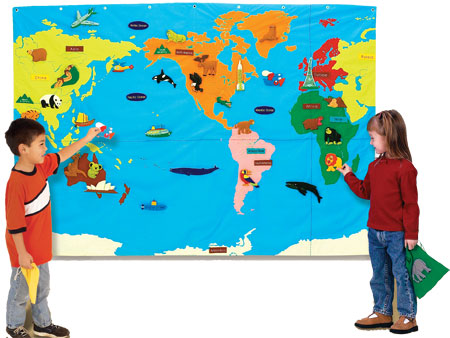 Je m’appelle Talal.
J’habite au Maroc.
Je suis Marocaine.
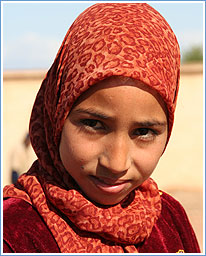 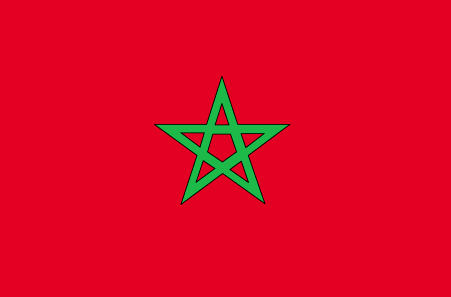 Je m’appelle Jack.
J’habite en Angleterre.
Je suis Anglais.
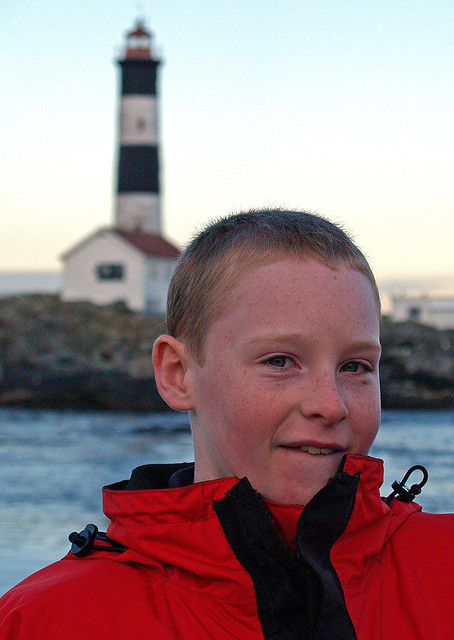 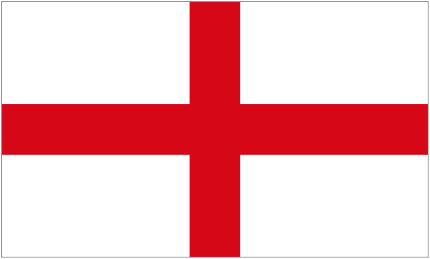 Je m’appelle Radu.
J’habite en Roumanie.
Je suis Roumain.
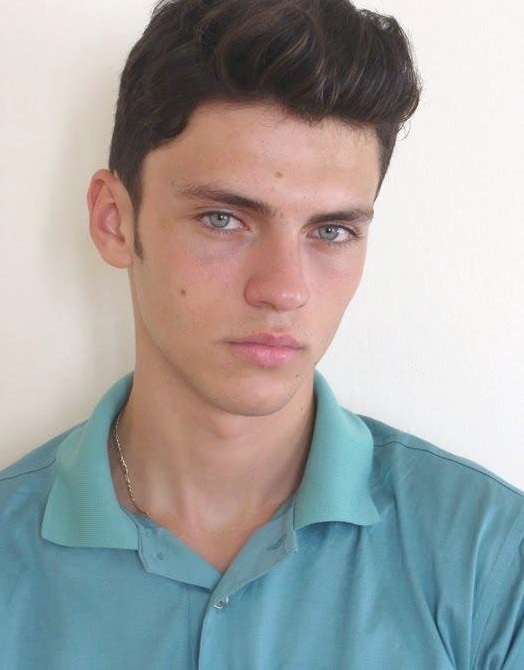 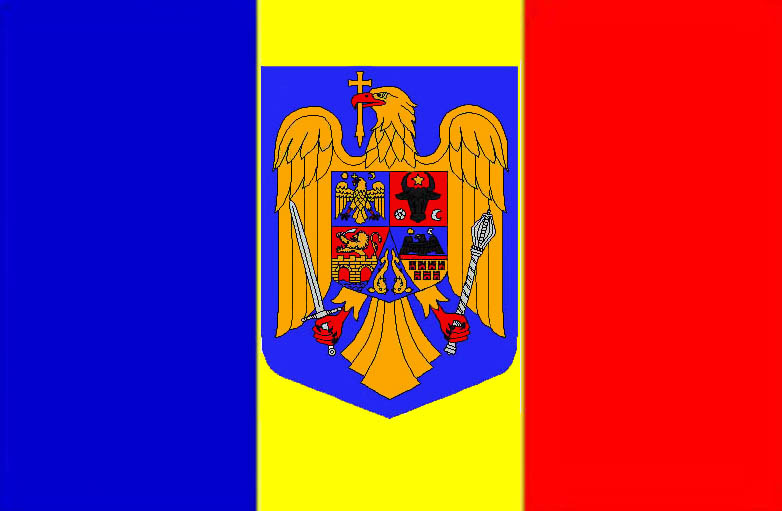 Je m’appelle Alfonso.
J’habite au Équateur.
Je suis Équatorien.
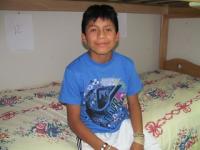 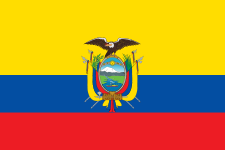 Je m’appelle Igor.
J’habite en Russie.
Je suis Russe.
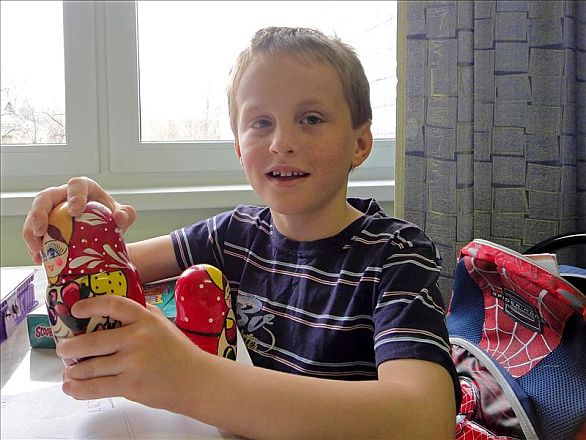 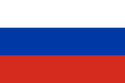 Je m’appelle Jing-Wei.
J’habite en Chine.
Je suis Chinoise.
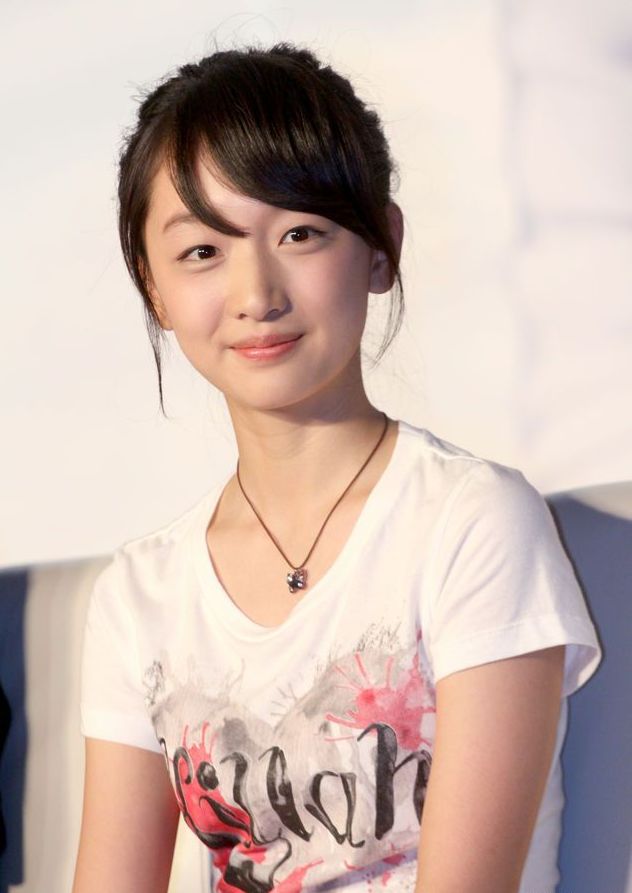 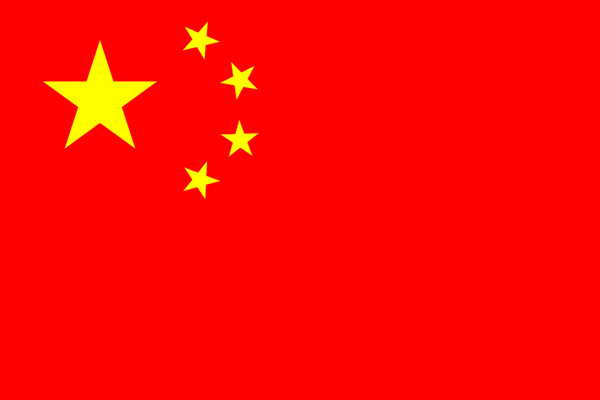 Je m’appelle Juan.
J’habite en Espagne.
Je suis Espagnol.
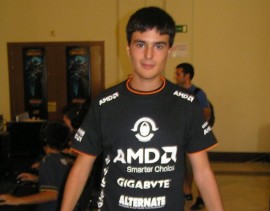 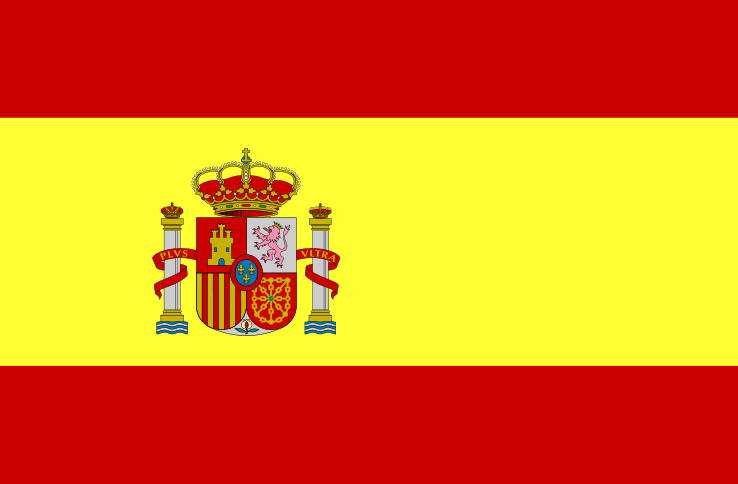 Je m’appelle Marie.
J’habite en France.
Je suis Française.
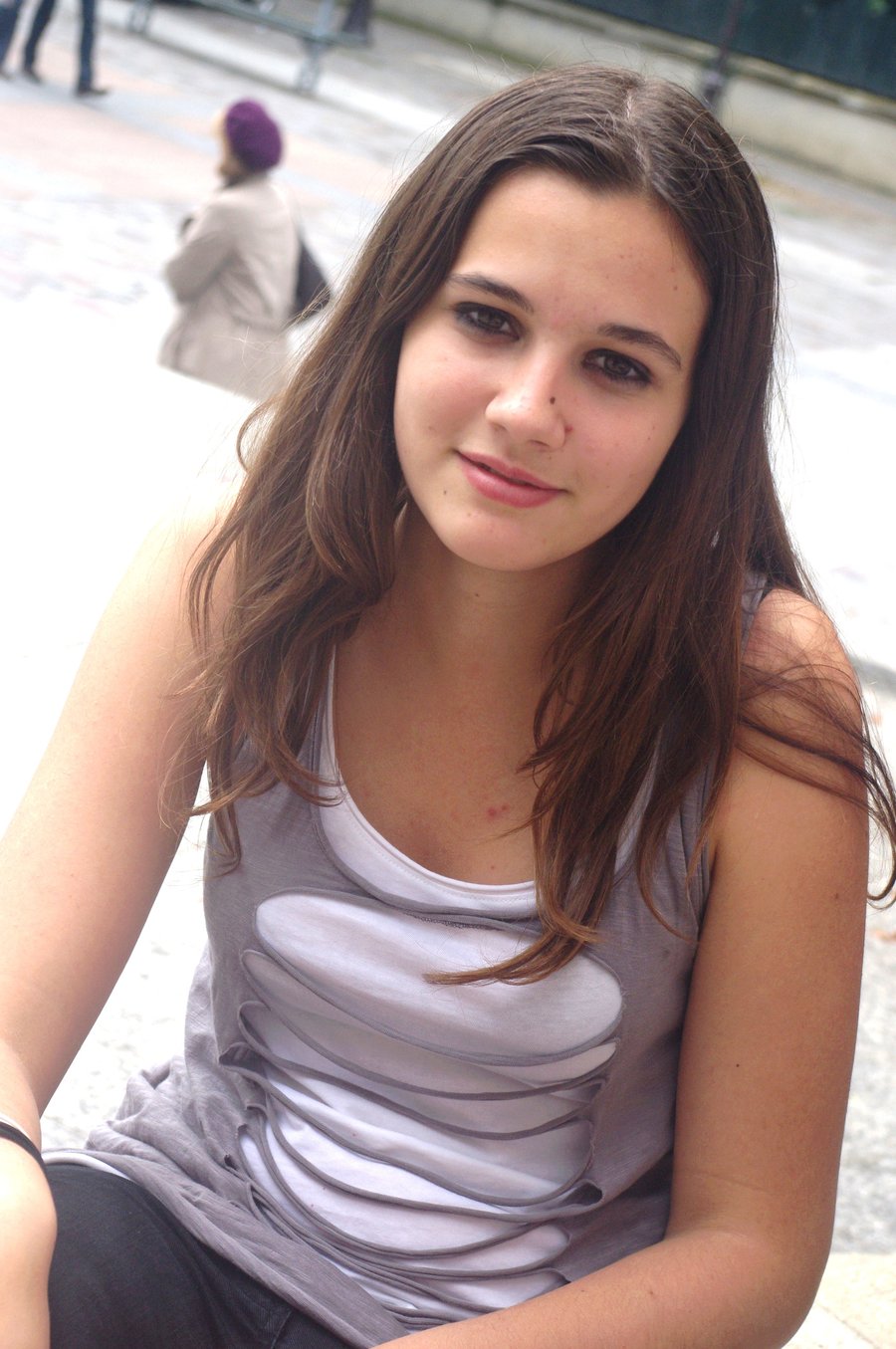 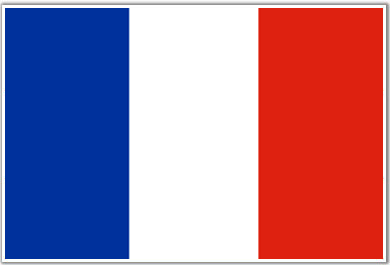 Je m’appelle Nuno.
J’habite au Portugal.
Je suis Portugais.
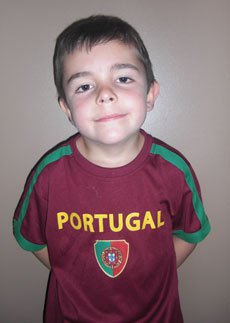 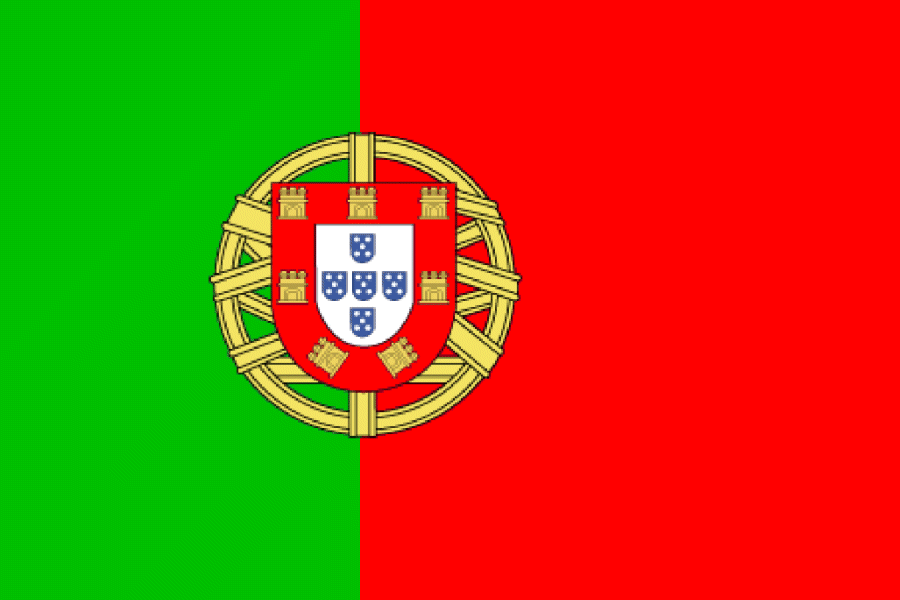 Je m’appelle Filippo.
J’habite en Italie.
Je suis Italien.
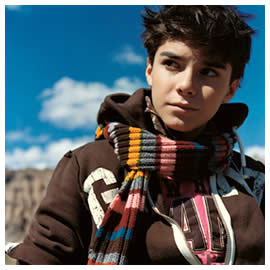 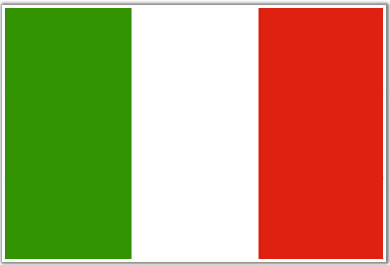 Je m’appelle Cosima.
J’habite en Allemagne.
Je suis Allemande.
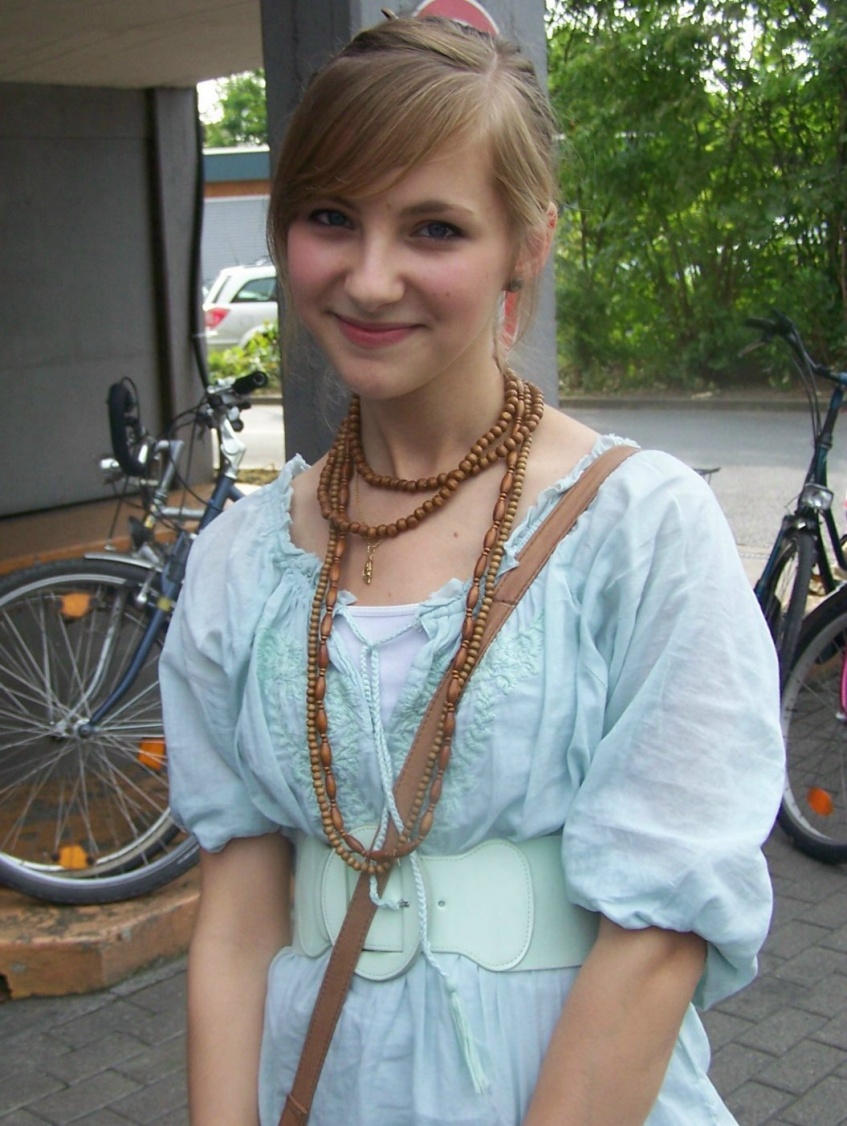 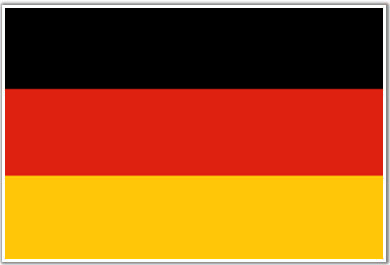 Je m’appelle Orla.
J’habite Irlande. 
Je suis Irlandaise.
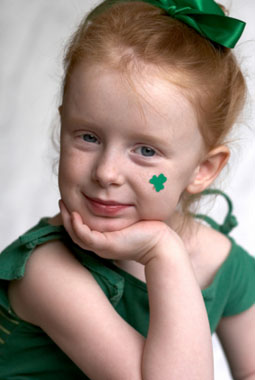 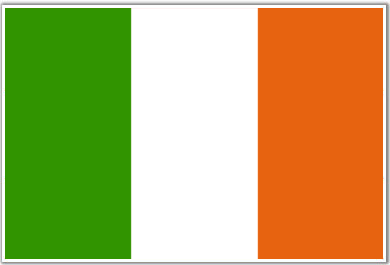 Où se trouvent ces pays?
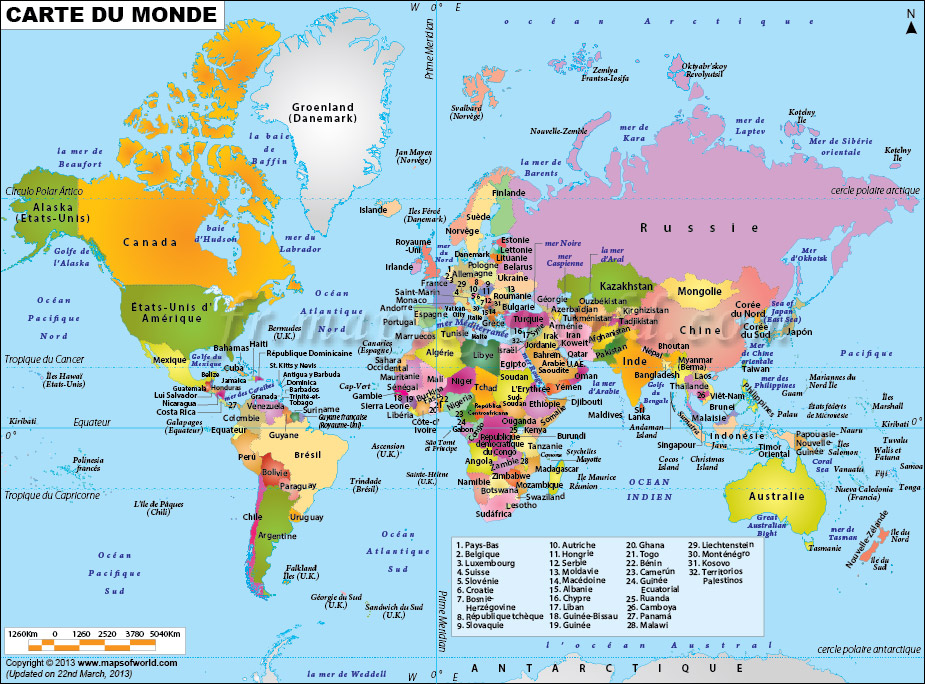 Complétez la table
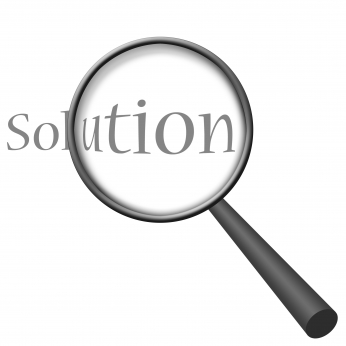 Salut! 
Je m’appelle Marion.
J’habite en Belgique.
Je suis Belge.
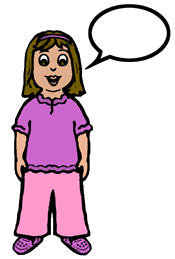 Comment tu t’appelles?
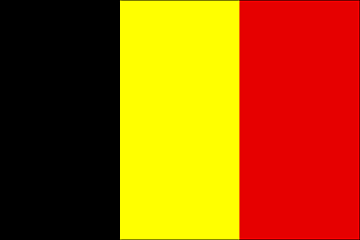 Tu habites où?
Quelle est ta nationalité?
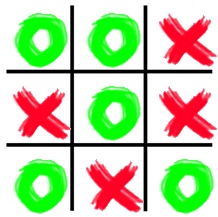 MORPION
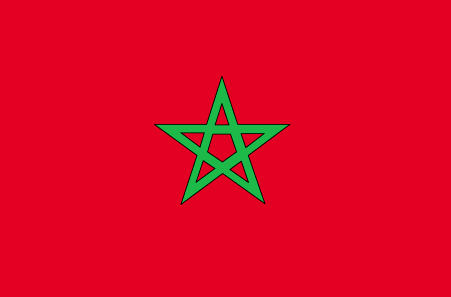 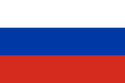 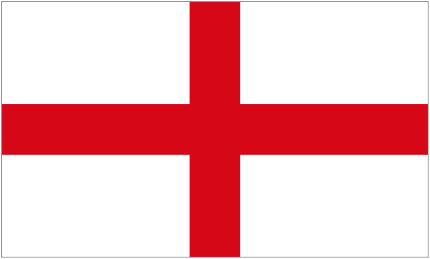 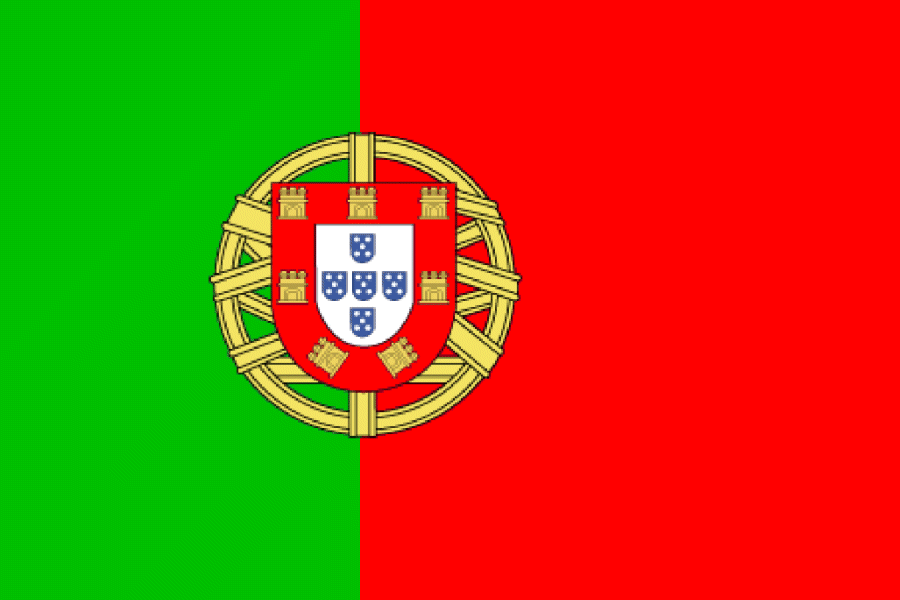 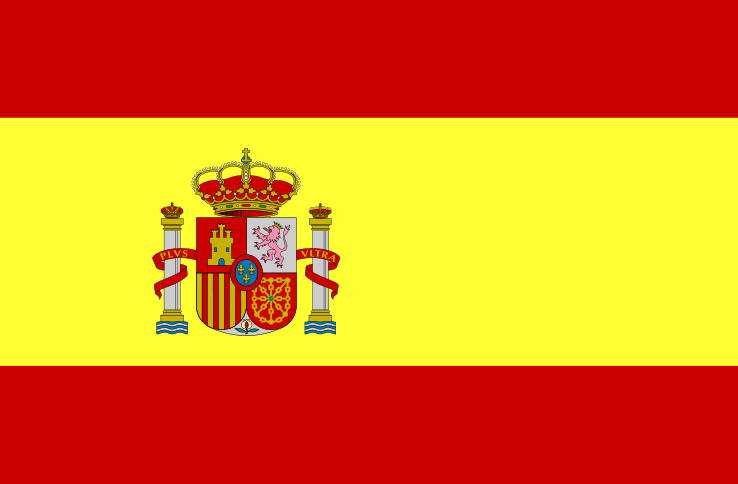 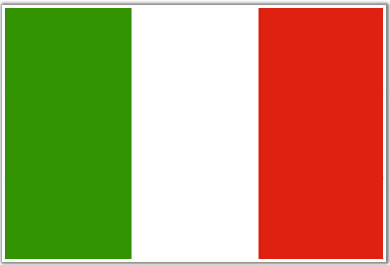 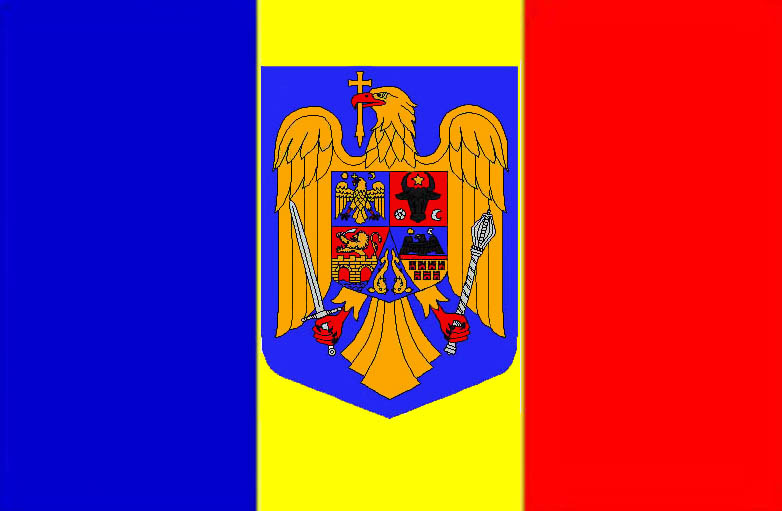 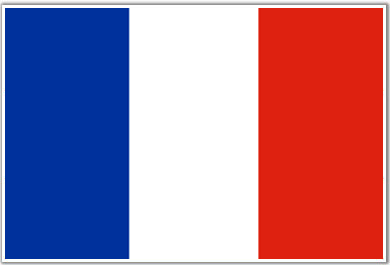 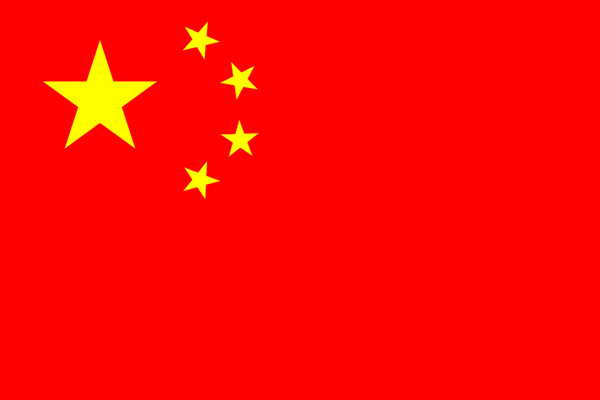